Как правильно составить резюме
Мониторинг работодателей
Составление карты работодателей
Изучение наличия вакансий
Изучение отзывов
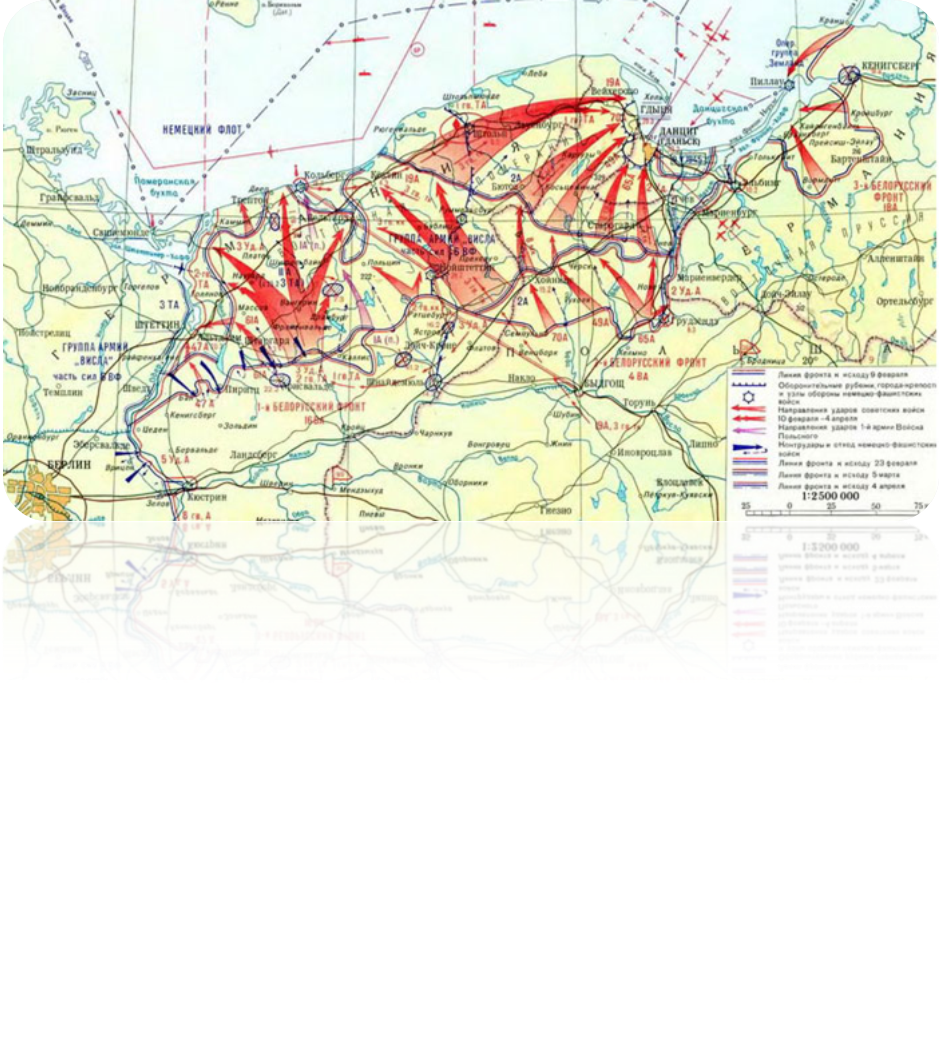 Структура резюме
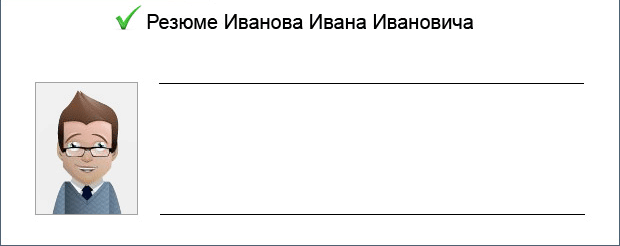 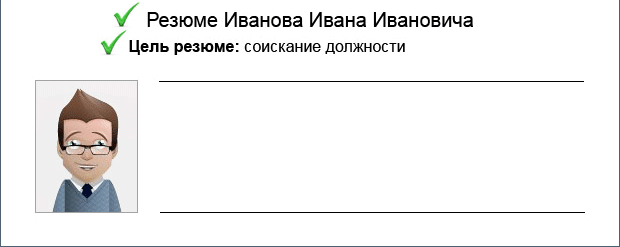 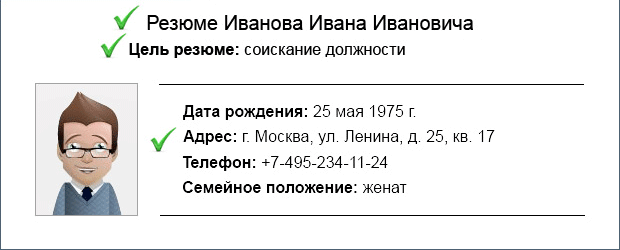 Контактные данные
ИВАНОВ ИВАН ИВАНОВИЧ
Тел.: (3822) 55-41-59
Тел.: 8-909-548-33-83
E-mail: IVANOV@mail.ru
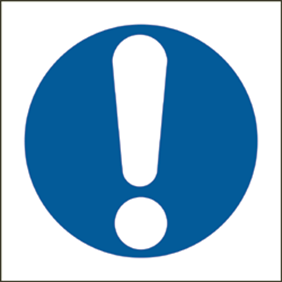 АРТЕМ
Тел.: 55-41-59
Тел.: 8-909-548-33-83, 8-***-***-****
E-mail: lapo4ka@mail.ru
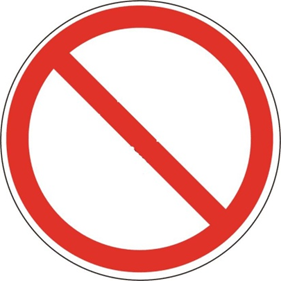 Образование:
НЕ РЕКОМЕНДУЕТСЯ
РЕКОМЕНДУЕТСЯ
1980 — 1990 гг. средняя школа 53 г. Курск. 1990 — 1992 ПТУ 5 г. Обоянь— присвоена специальность «мастер прядильного оборудования», 1995 — курсы кройки и шитья, 1997 — водительские курсы, 1998 — парикмахерские курсы, 2000 — курсы секретарей
2009—2014 гг. Курский государственный медицинской университет
     Специальность: социальная работа
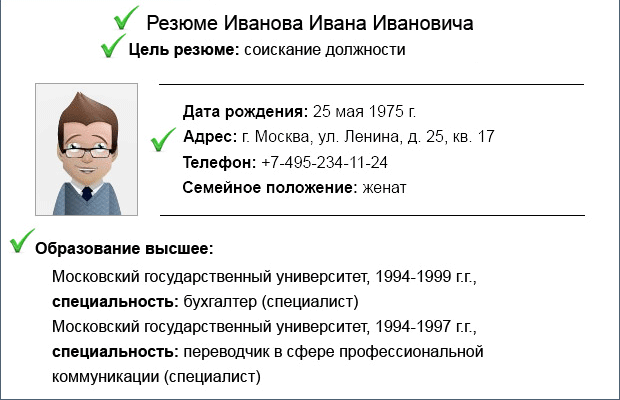 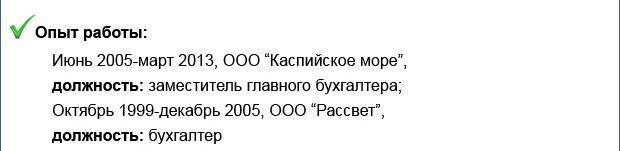 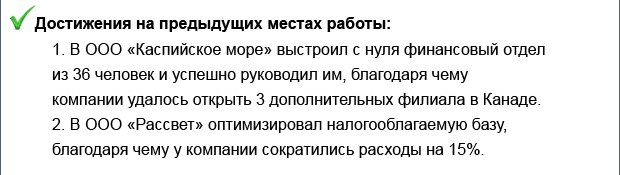 Дополнительные сведения
НЕ ВЕРНО
ВЕРНО
Дополнительные сведения:
Систематичен. Умею молчать. Хобби — футбол, легкая атлетика. Врачами не обижен. Женат, имею дочь, внука, зятя.
Иностранные языки: украинский — понимаю, читаю, пишу, но не разговариваю. Английский — неразговорный.
Смелый пользователь ПК.
Интеллект в наличии.
ПК: Word, Excel, PowerPoint, CorelDraw, PhotoShop.
Немецкий — свободно, английский — разговорный.
Водительские права категории В, личный автомобиль.
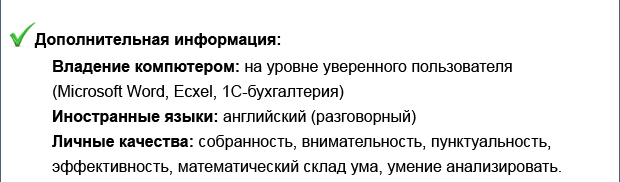 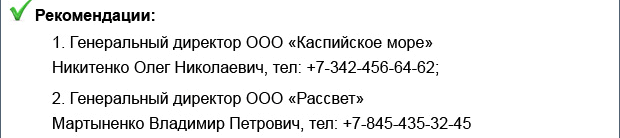 Технические особенности резюме:
Одна страница формата А4. (допустимо до 2- страниц);
Распространенный шрифт: например, Times или Arial;
Размер кегля – от 12 до 14 пунктов; Желательно оставить справа поля шириной 2 см, чтобы рекрутер имел возможность делать какие-то пометки.
ФОТО – НЕ ОБЯЗАТЕЛЬНО, НО ДЛЯ РЯДА ДОЛЖНОСТЕЙ ЖЕЛАТЕЛЬНО
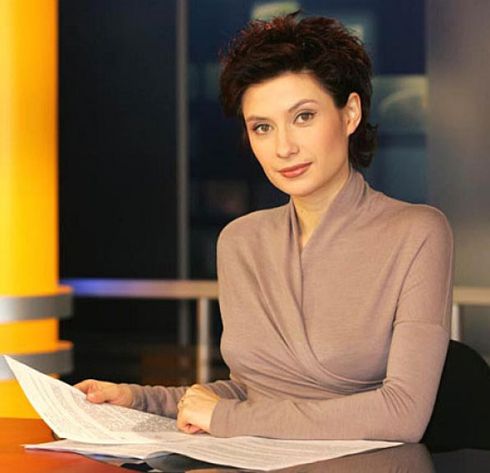 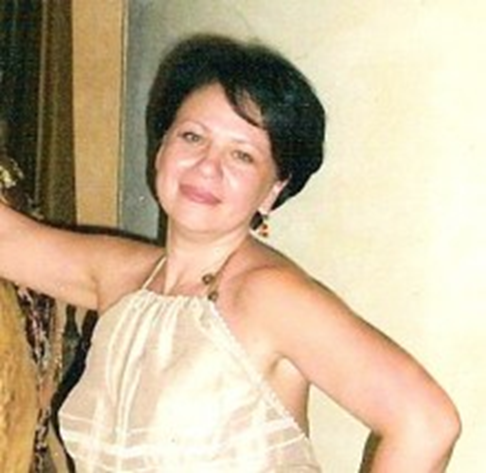 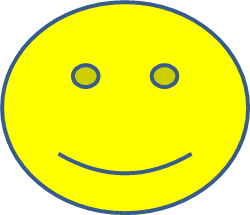 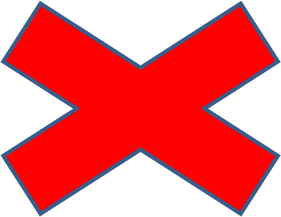